A
A
B
r.sun TLS – r.sun ALS
PCSRT TLS – PCSRT ALS
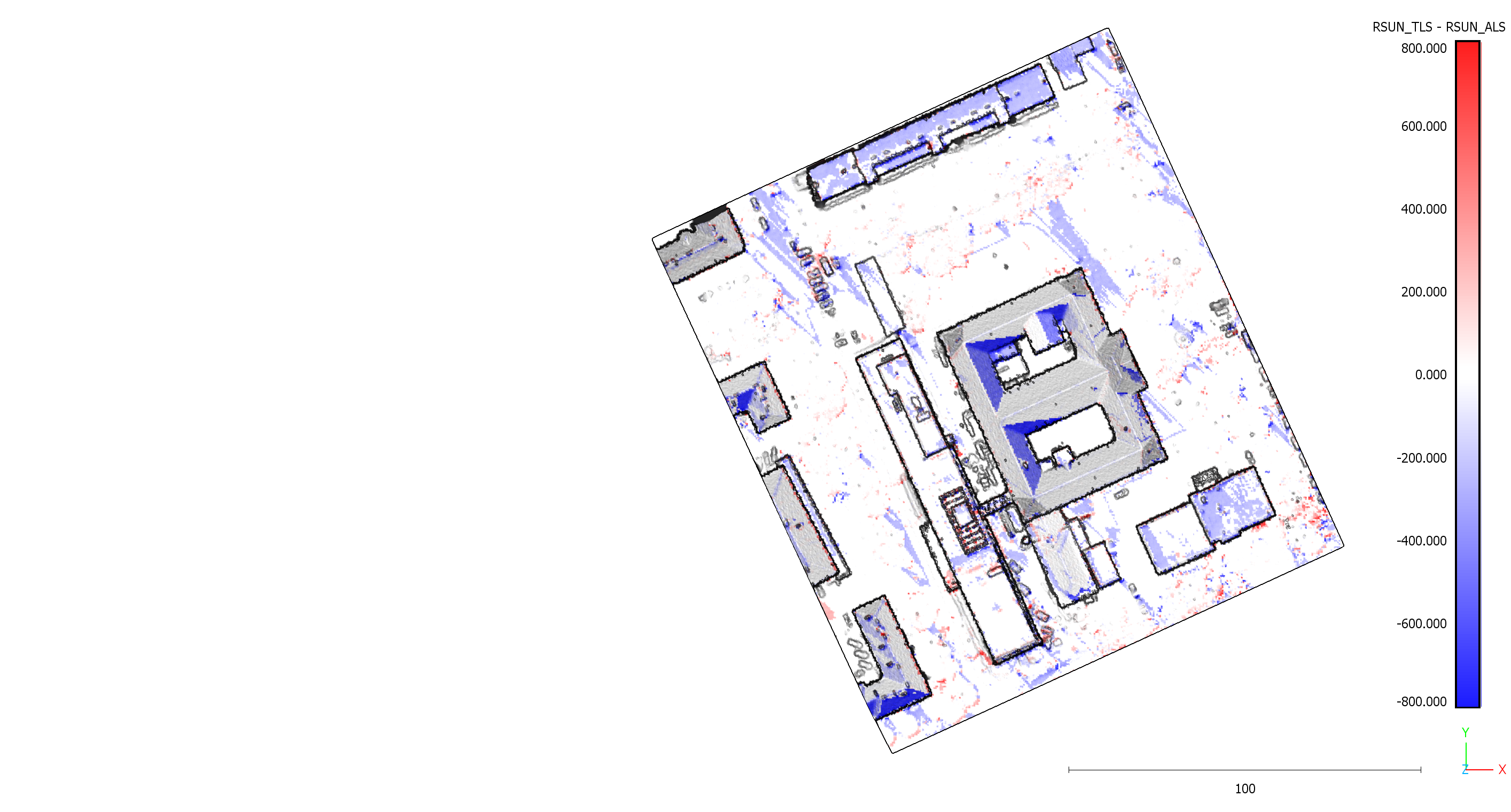 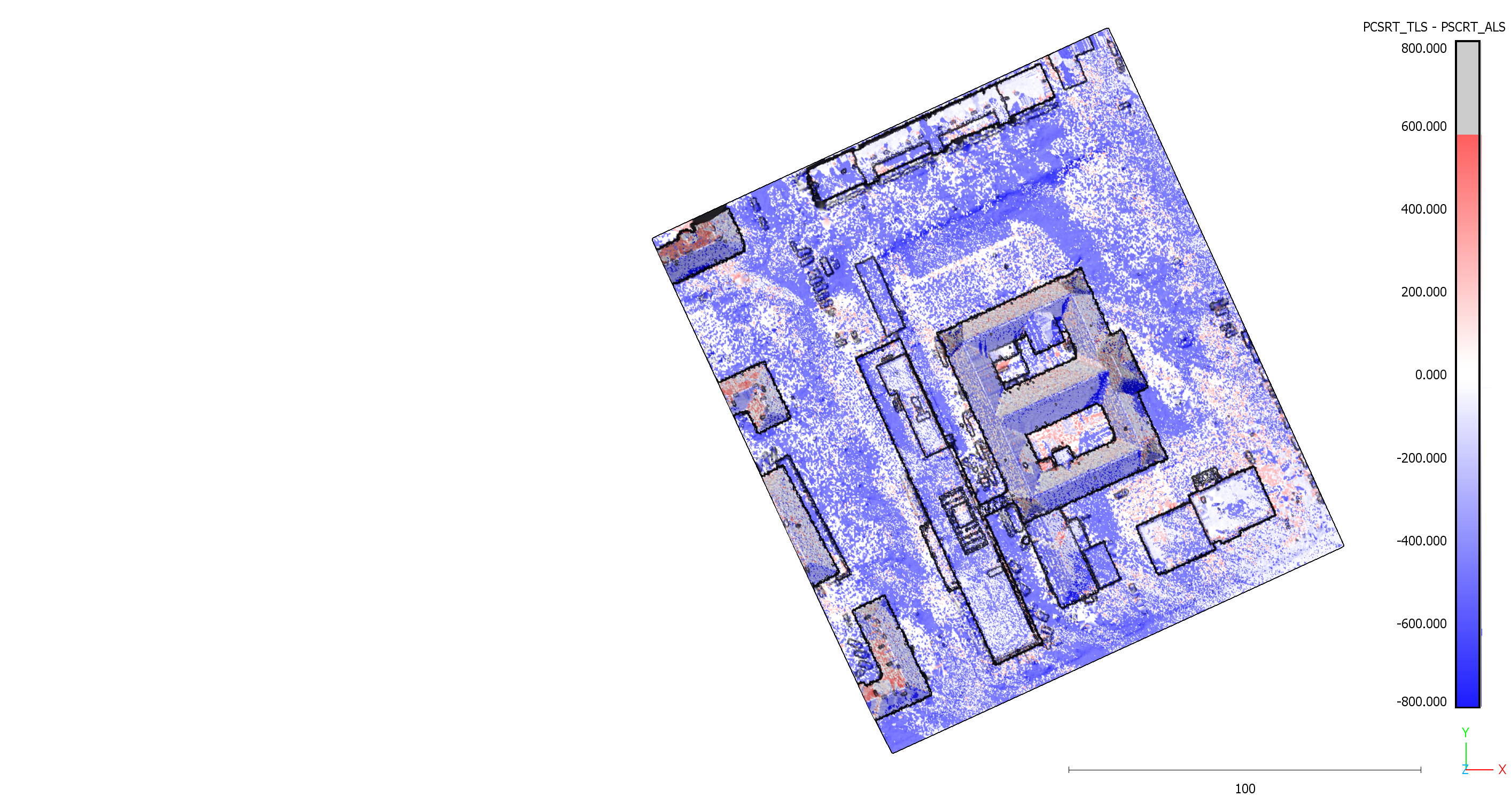 D
C
r.sun TLS – PCSRT TLS
r.sun ALS – PCSRT ALS
W/m²
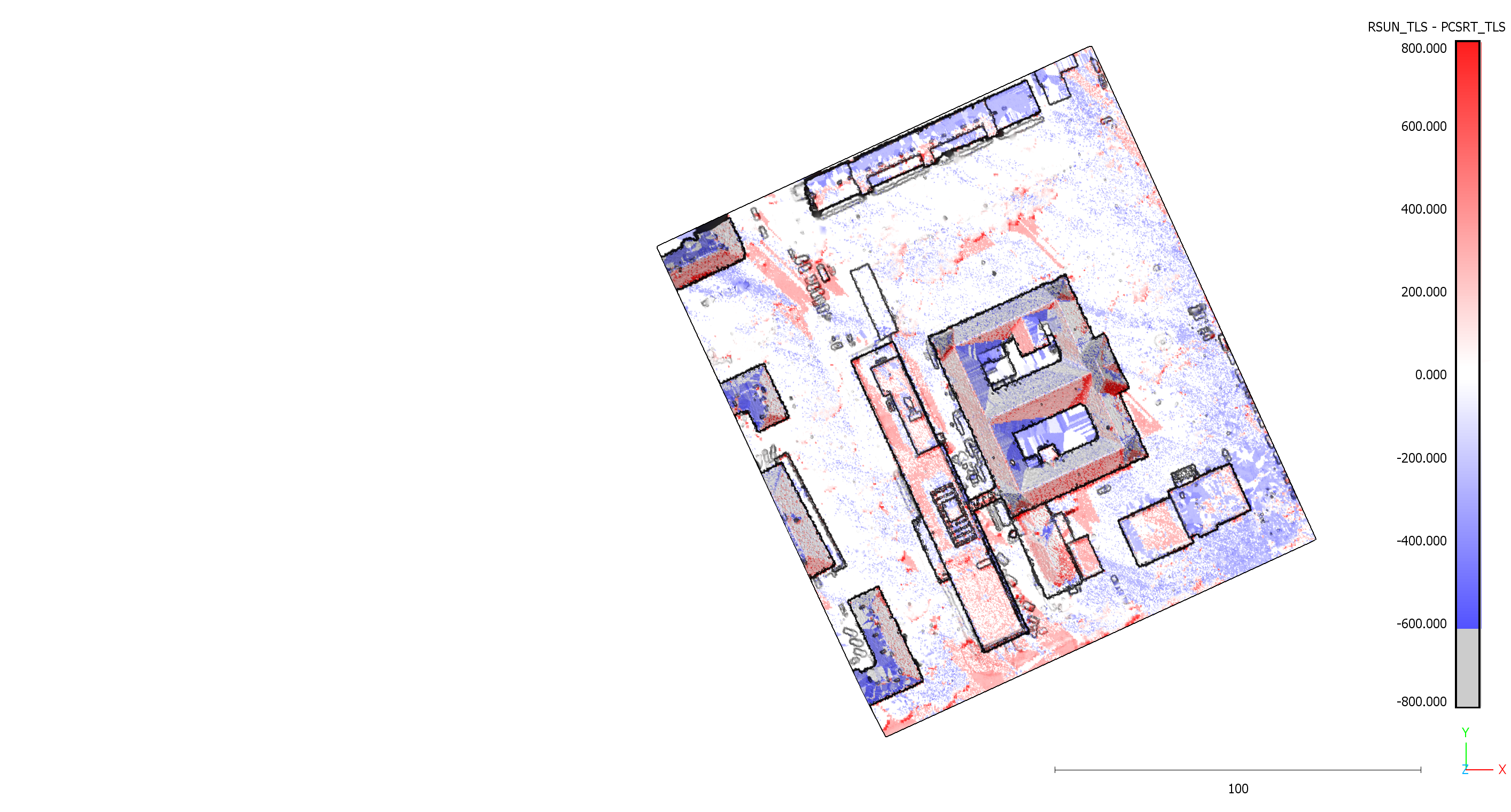 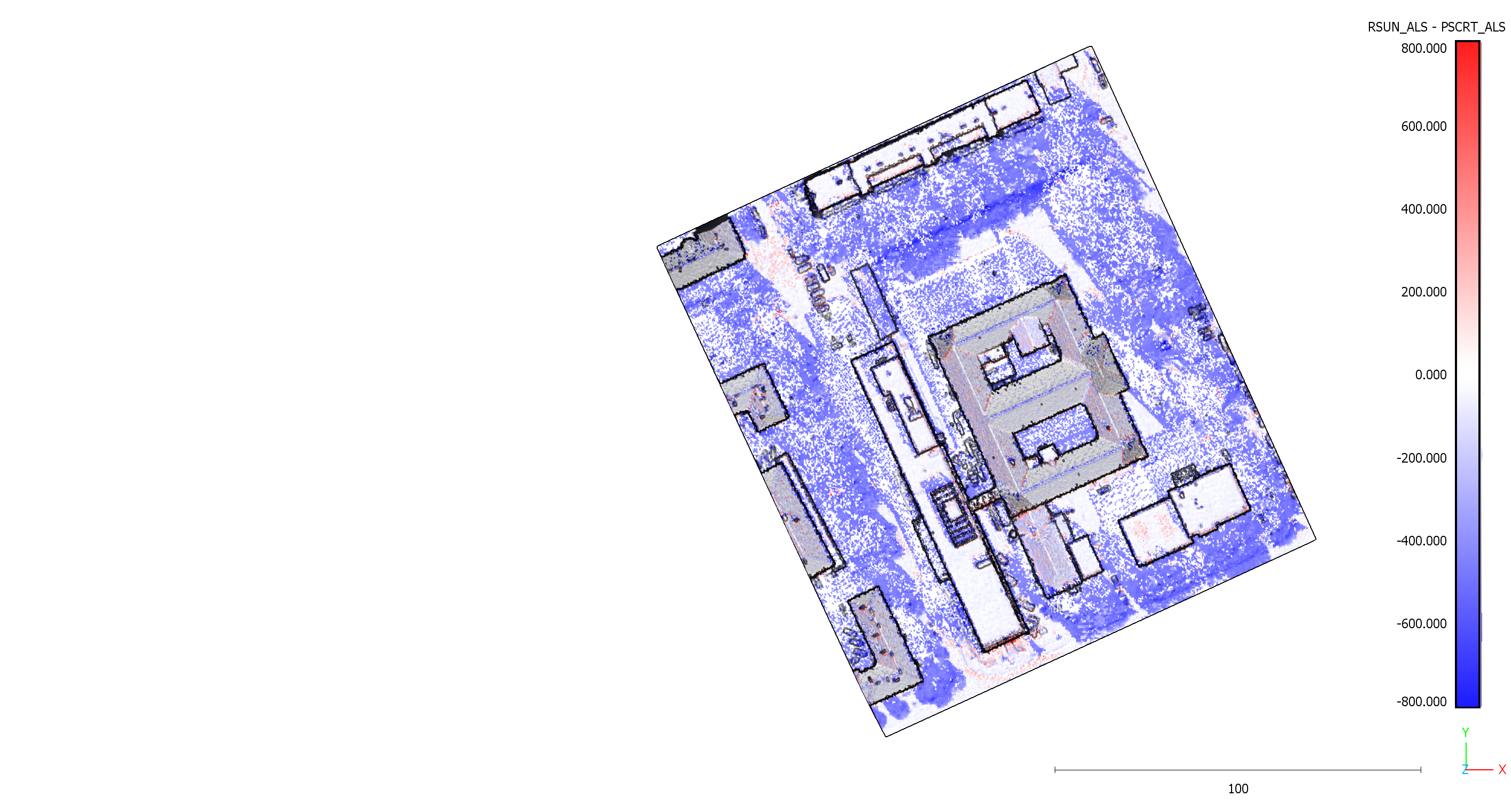